Drug Testing Update, Medical Marijuana andThe Opiate Epidemic
Jeffrey Altholz MD
Clarity Testing Services
6/8/2018
Mid-Atlantic Construction safety Council
Jeffrey Altholz MD C-MRO
Certified Medical Review Officer and DOT Medical Examiner

Founder and Chief Medical Officer of Clarity Testing Services (1995), the premier provider of onsite drug testing and OSHA medical surveillance services in the Tristate area
6/8/2018
Mid-Atlantic Construction safety Council
Objectives
1. Update on the legalization of medical and recreational marijuana and implications in/for the workplace
2. Understand the challenges and current state of the art of drug and alcohol testing techniques and technologies
3. Appreciate the current trends in the local, regional and national epidemic of opiate abuse and associated morbidity and mortality and workplace ramifications
6/8/2018
Mid-Atlantic Construction safety Council
Marijuana
1. Designated a Schedule 1 substance by DEA (Federal)
2. “Highest abuse potential”
3. “No medical benefit”
3. Had been illegal in all US states for almost 100 years 
    (possession, use, transfer, cultivation, etc)
4. Long excretion half life, fat soluble THC metabolite
6/8/2018
Mid-Atlantic Construction safety Council
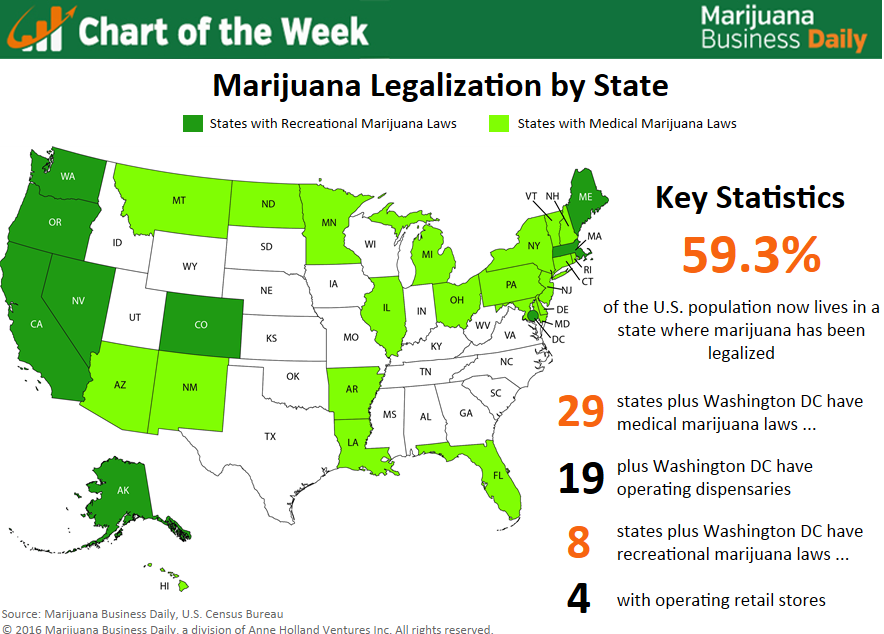 6/8/2018
Mid-Atlantic Construction safety Council
Current Status
1. Eight (8) states and Washington DC have legalized recreational marijuana
2. Nineteen (19) states have plus Washington DC have operating dispensaries
3. Twenty two (22) states have decriminalized small amounts of marijuana
4. Twenty nine (29)states have legalized medical marijuana
5. New Jersey began the process of debating legalization in June
6/8/2018
Mid-Atlantic Construction safety Council
Workplace Concerns
1. Significant impairment for 6-8 hours after use
2. Measurable effects 24-36 hours later
3. Safety sensitive concerns 
4. Difficulty discriminating recent use from remote use by testing (more on this later)
5. Most MRO’s treat this similarly to prescription painkillers
6. Marijuana is still illegal on a Federal basis so mandatory regulated testing (Federal DOT, etc) cannot accept state marijuana cards
6/8/2018
Mid-Atlantic Construction safety Council
Drug Testing Update 2017
1. Testing Modality Comparison 
    (Hair, Urine, Saliva)
2. DOT Testing Panel Expansion
3. Marijuana
6/8/2018
Mid-Atlantic Construction safety Council
Hair, Urine, Saliva
1. Saliva/Oral Fluid-Most immediate and shortest duration (hours to 1-2 days), most closely   linked to recent use and possible impairment
2. Urine-Most data and history, variable detection times, long recovery time for marijuana
3. Hair—Longest recovery time, no clear relationship to when a drug was used or possible impairment.
6/8/2018
Mid-Atlantic Construction safety Council
Sample Detection Times
Urine                                                         Saliva                                                      Hair
Amphetamine    3 days                          3 days                                                     90 days
Methamphetamine 3 days                   3 days                                                      90 days
Heroin 20 hours                                      2 days                                                     90 days
Oxycodone  3 days                                 2 days                                                     90 days
Marijuana  3-30 days                            2-4 days                                                  90 days
Xanax  5 days                                           3 days                                                     90 days
Valium 10 days                                        3 days                                                     90 days
6/8/2018
Mid-Atlantic Construction safety Council
DOT Testing Panel Expansion
1. Implemented January 1, 2018
2. Addition of oxycodone and hydrocodone and metabolites
3. IT’S ABOUT TIME!!!!!!
6/8/2018
Mid-Atlantic Construction safety Council
Marijuana Testing
1. Separating recent use from remote use
2. Link to impairment
3. Breath technology
4. Oral fluid testing
6/8/2018
Mid-Atlantic Construction safety Council
The Opiate Epidemic
1. Why Opiates?
2. Historical Overview
3. Oxycodone/Hydrocodone
4. Oxycontin
5. Heroin
6. Fentanyl
7. Trends
6/8/2018
Mid-Atlantic Construction safety Council
Why Opiates?
1. “I just found love and peace”
2. “Like being cradled to sleep by God”
3. “Multiply the best orgasm you’ve ever had by 1000”
4. “Like being hugged from the inside”
5. Strong physical addiction with extreme withdrawal 
6. Cheap and plentiful supply of heroin when prescription drug supply tightened
6/8/2018
Mid-Atlantic Construction safety Council
Historical Overview
1. Opium poppies effects known during the times of the  Greeks
2. Morphine purified and standardized 1830’s
3. Civil war created many morphine addicts
4. 1910 Heroin invented
5. 1970’s heroin crisis
6. Current opiate epidemic is the worst in history
6/8/2018
Mid-Atlantic Construction safety Council
Synthetic Opiates
1. Natural opiates codeine and morphine
2. Hydrocodone and oxycodone
3. Time released formulations
6/8/2018
Mid-Atlantic Construction safety Council
Heroin and Morphine
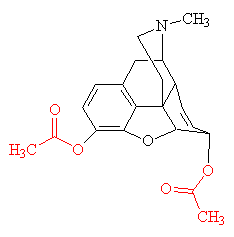 Heroin
Morphine
6/8/2018
Mid-Atlantic Construction safety Council
Fentanyl and Analogues
1. Fentanyl is 50-100 times more powerful than morphine
2. Carfentanil  10,000 times more powerful than morphine
3. Odorless, no taste, invisible liquid
6/8/2018
Mid-Atlantic Construction safety Council
Heroin and Fentanyl
6/8/2018
Mid-Atlantic Construction safety Council
Trends
6/8/2018
Mid-Atlantic Construction safety Council
Trends
6/8/2018
Mid-Atlantic Construction safety Council
Takeaways
1. The epidemic rages on and is widening
2. Drug treatment access is insufficient
3. Many of these substance abusers are employed full time
4. Drug testing can help facilitate treatment and recovery
5. This epidemic has hit every segment of society
6/8/2018
Mid-Atlantic Construction safety Council
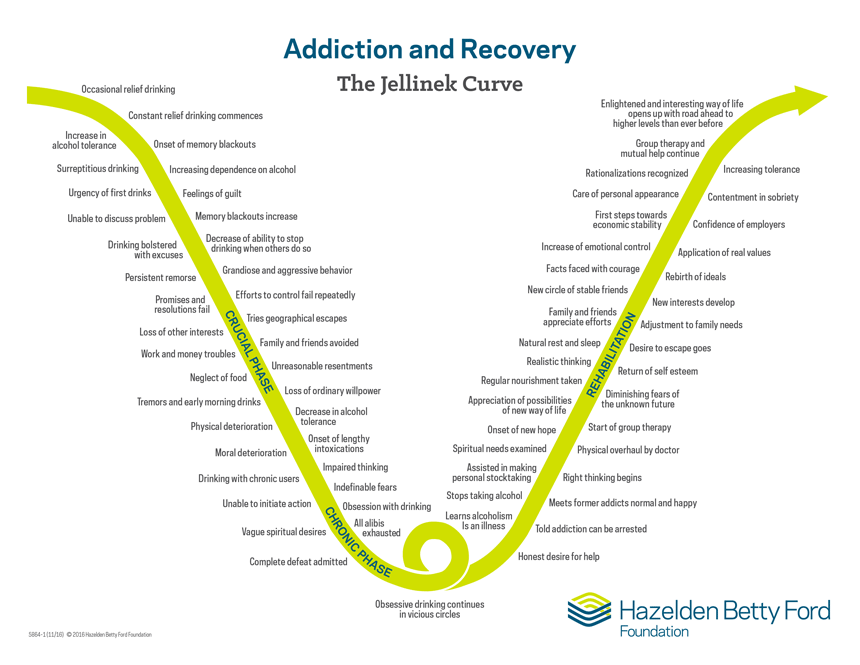 6/8/2018
Mid-Atlantic Construction safety Council
Medication Assisted Treatment (MAT)
1. Buprenorphine (Suboxone)
2. Vivitrol* (Naltrexone Extended Release)
3. Methadone
6/8/2018
Mid-Atlantic Construction safety Council
Recovery Prognosis
1. Family support
2. Job jeopardy
3. Union support
4. Good substance abuse treatment benefits
5. EAP access
6/8/2018
Mid-Atlantic Construction safety Council
Jeffrey Altholz MD
Clarity Testing Services
Phone: 914 593 0300
Email: DrJ@claritytesting.com
www.claritytesting.com
6/8/2018
Mid-Atlantic Construction safety Council